Taller de Servicio Social Significativo II
Sesión 3. Minuta y video
(Semana 10-14)
Minuta de sesión: Logros.
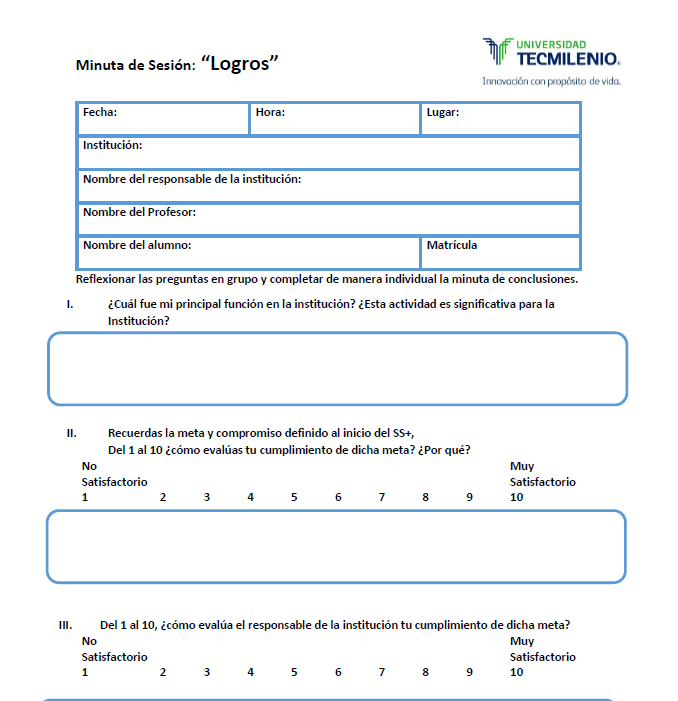 Instrucciones:
Recuerda asistir a la sesión con tu profesor de acuerdo al calendario.